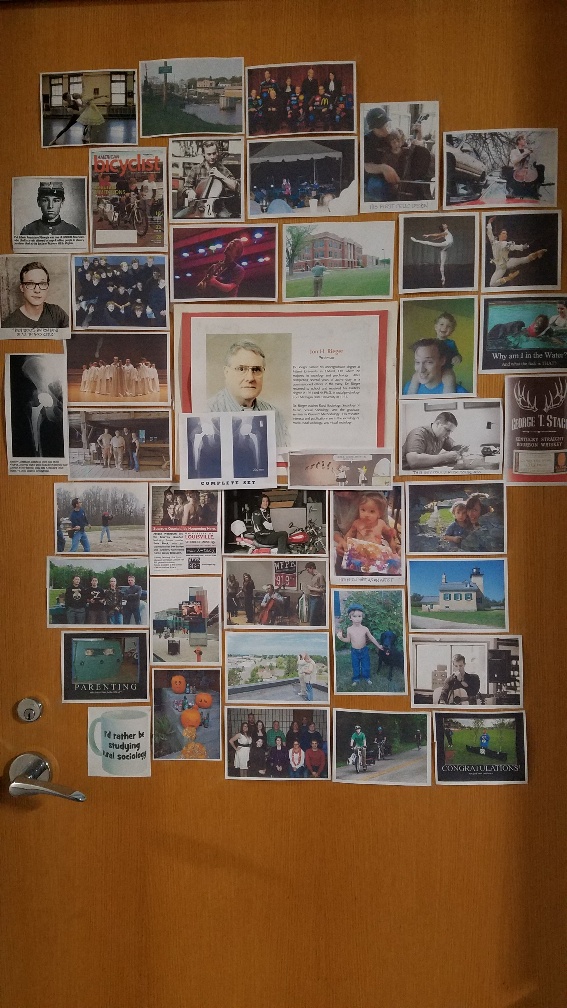 Jon’s office in Lutz Hall